Государственное бюджетное дошкольное образовательное учреждение центр развития ребенка – детский сад № 48Красносельского района Санкт-Петербурга
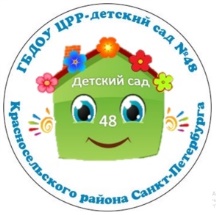 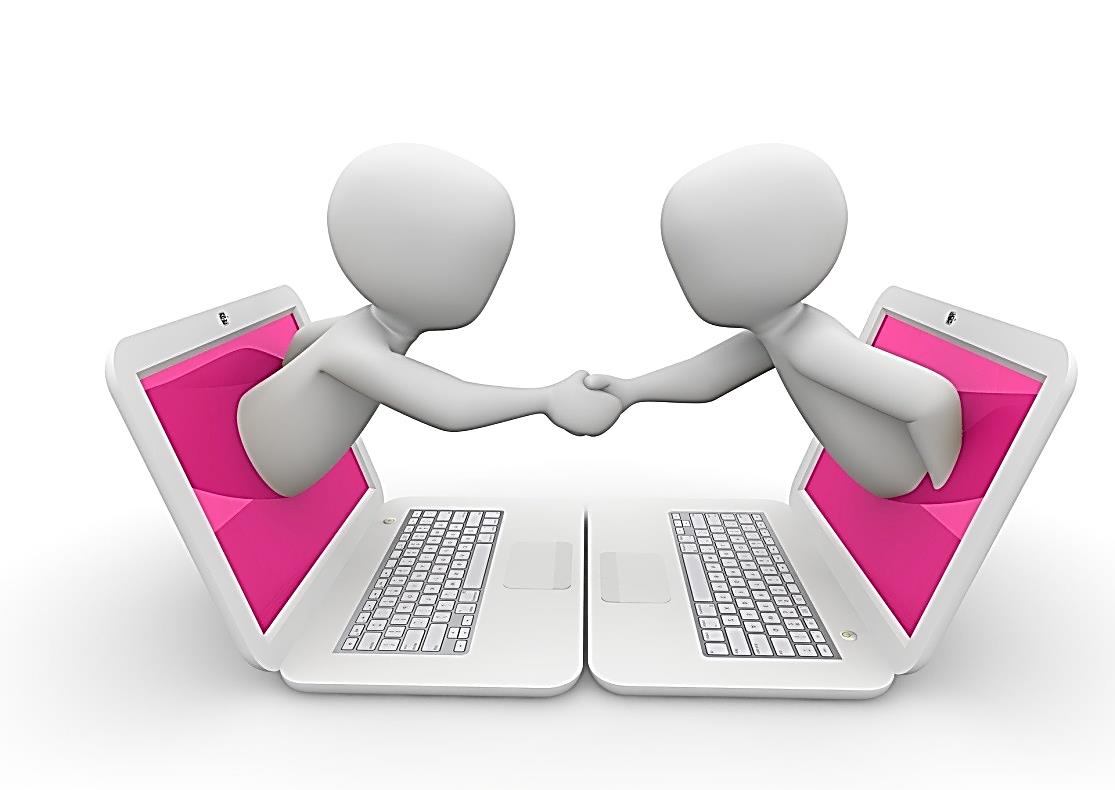 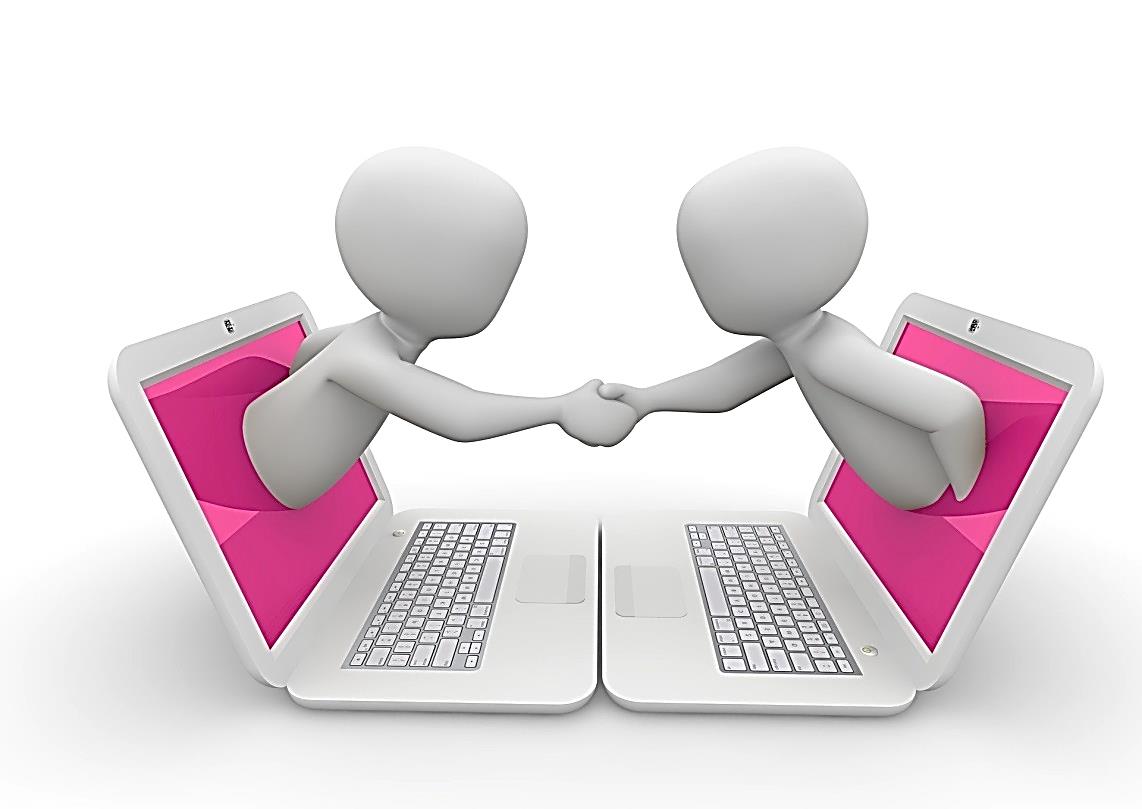 Центр инновационного педагогического поиска
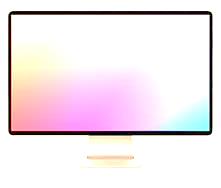 «Проектирование новых 
форматов сопровождения родителей воспитанников в дошкольной образовательной организации»
2020 – 2021
 учебный год
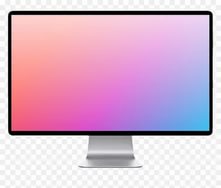 Формирование в ДОУ
системы онлайн-сопровождения 
родителей в соответствии с их запросами
Цель
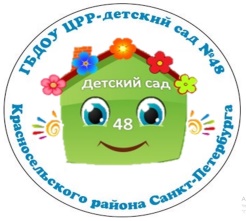 Актуальность
Потребность родителей в информационно-образовательных ресурсах по организации обучения дошкольников не только  на удалённом , но и повседневном режиме
Задачи
Выявить, апробировать и обосновать информационно-образовательное пространство «Успешный ребёнок»
Разработать программу обучения
 и методические рекомендации для педагогов
Потребность  в новых
 технологиях  и  форматах взаимодействия с семьёй
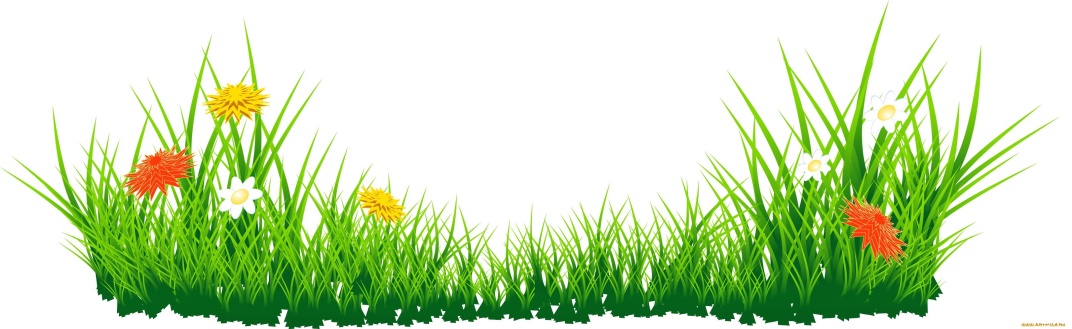 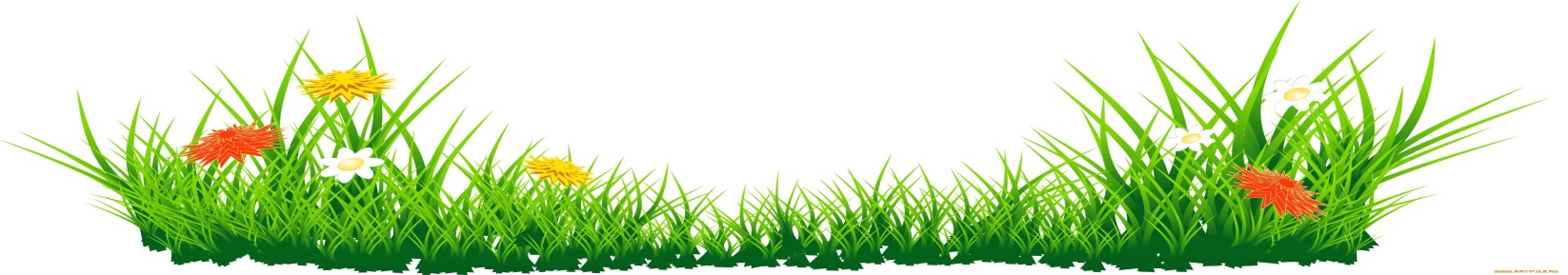 Инновационные идеи и их решение
Создание
информационно-
образовательного 
пространства
 «Успешный ребёнок»
Создали
 творческую 
группу
Проработали 
идеи, изучили теорию
Решили вопрос технического сопровождения площадки
Что сделали?
Внедрение в практику новых
 форматов
 онлайн-сопровождения: 
онлайн-консультации 
видеоуроки
онлайн-тренинги
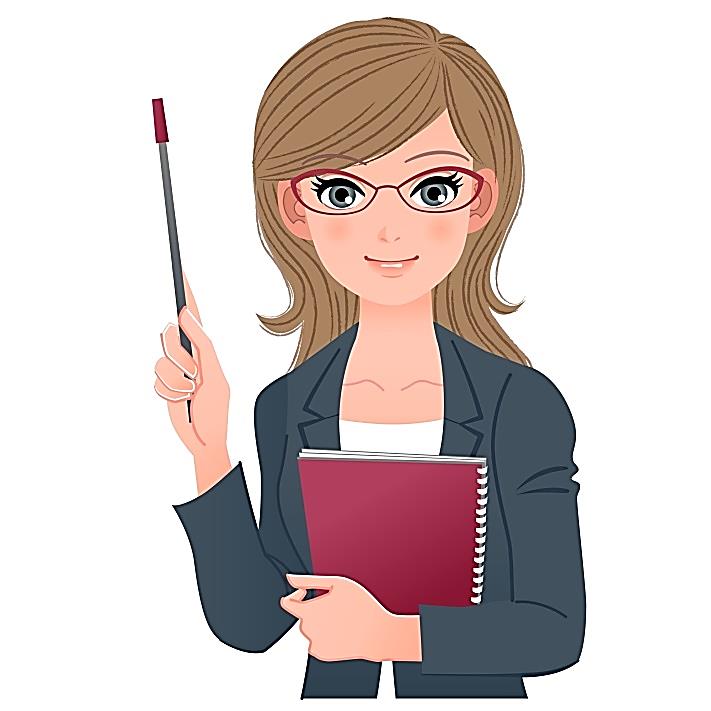 Заснялипробные онлайн-видео для педагогов
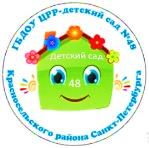 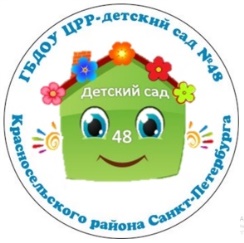 Предлагаемые решения
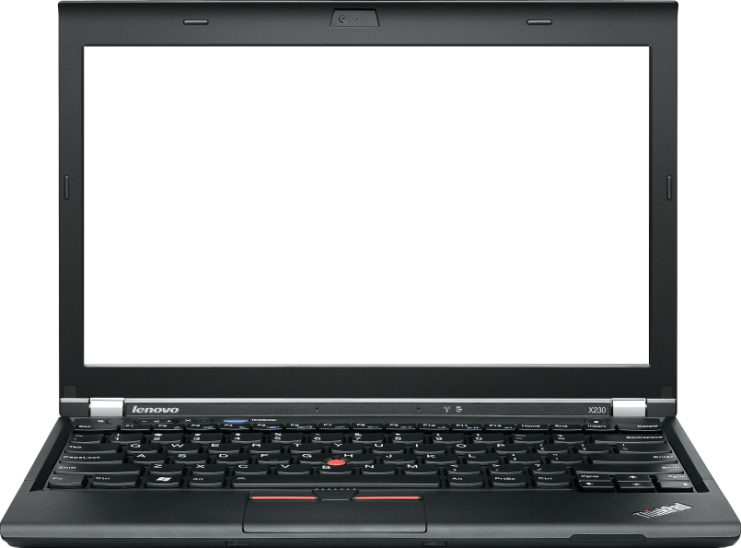 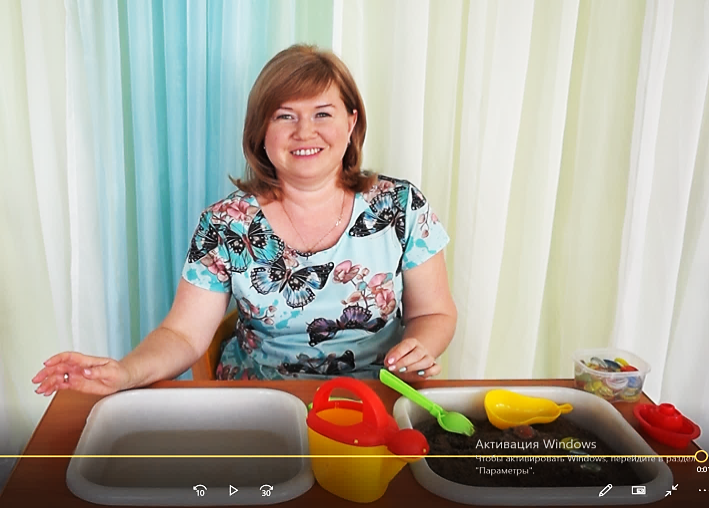 Онлайн-консультации
Преимущества
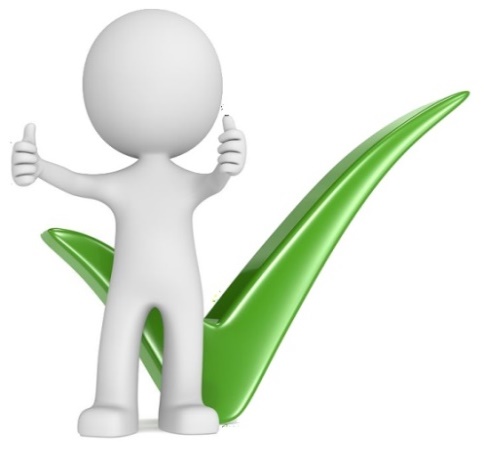 Минимизация времени для доступа к информации;
своевременное получение ответа на запрос;
обеспечение индивидуального подхода;
возможность педагогов продемонстрировать свою компетентность
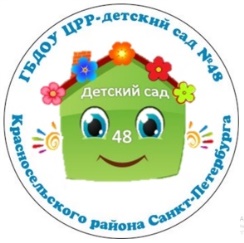 Предлагаемые решения
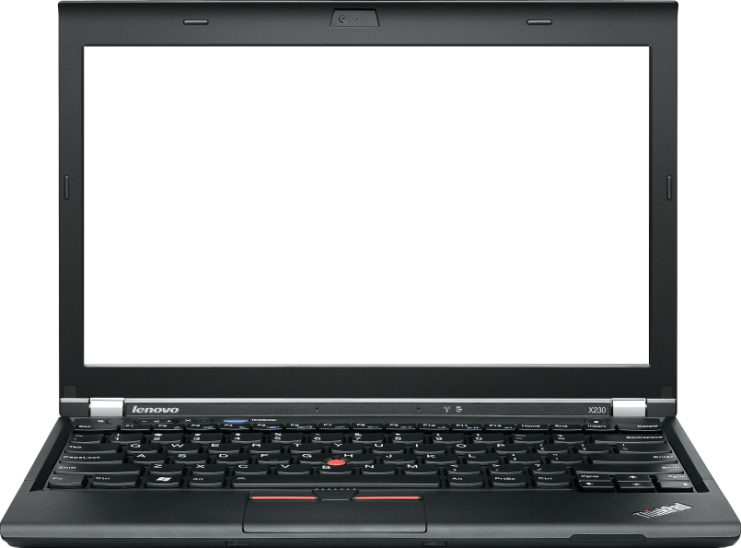 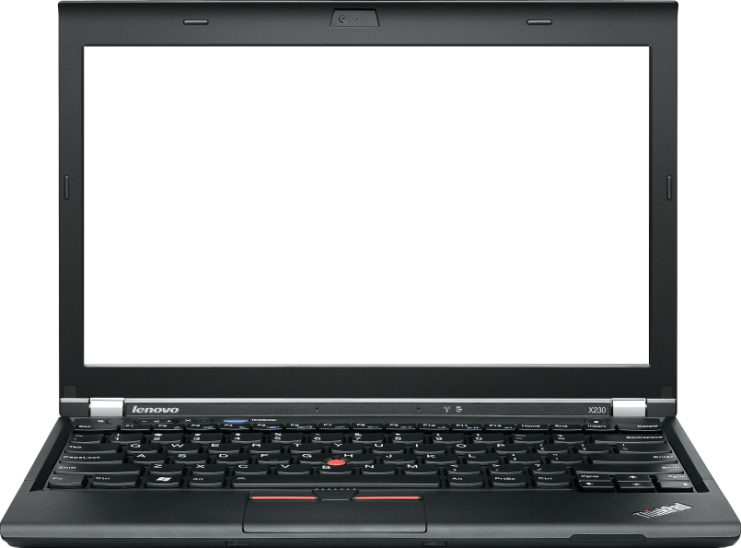 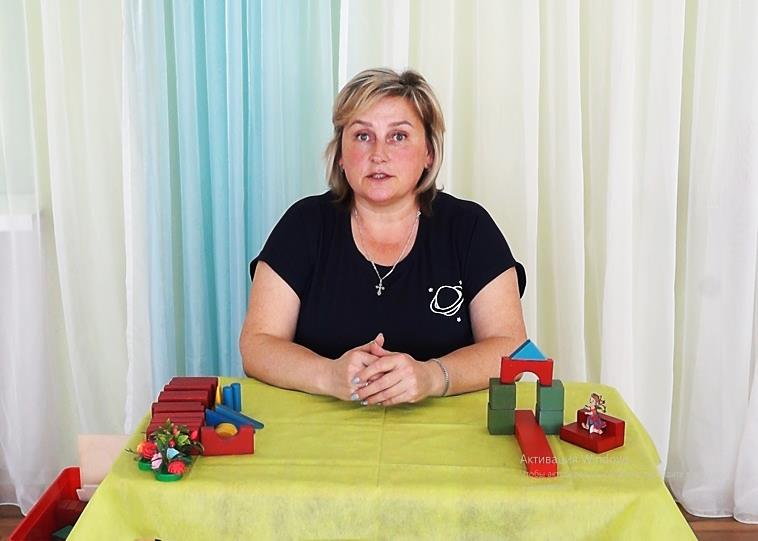 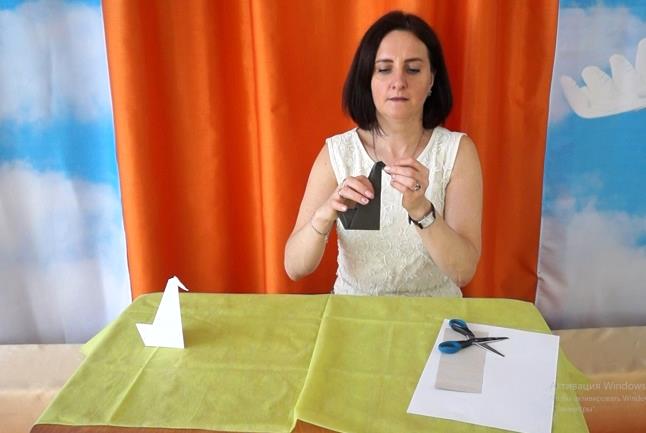 Видеоуроки
Преимущества
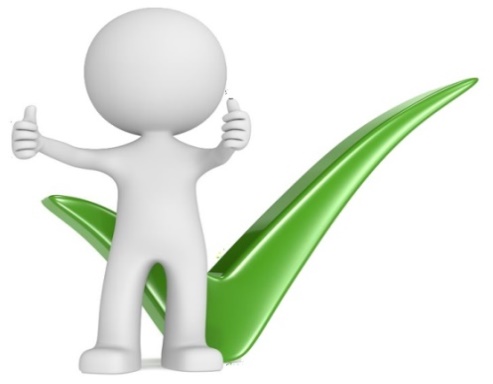 Создание единой образовательной среды семьи и ДОО;
приобщение родителей к процессу обучения;
расширение пространства для  развития детей, в том числе  детей с ОВЗ.
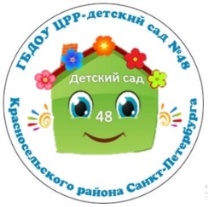 Предлагаемые решения
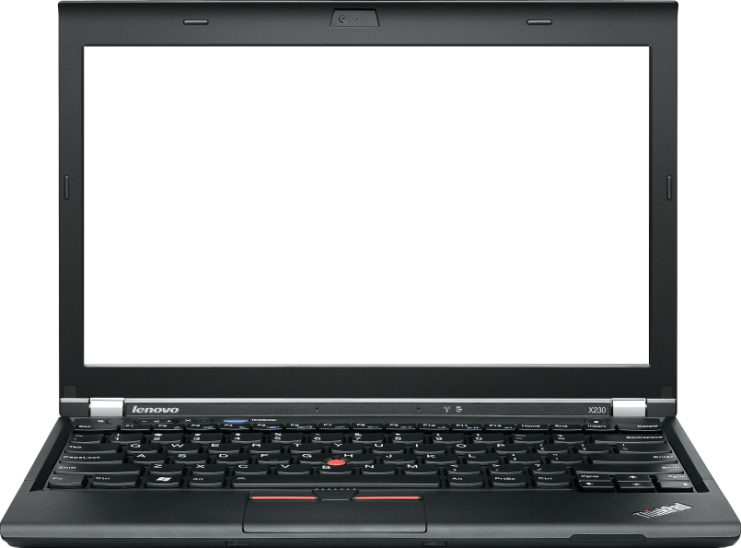 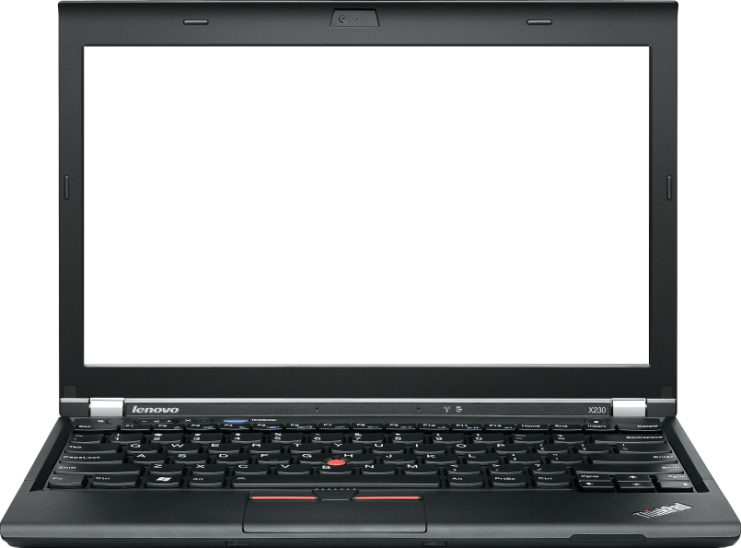 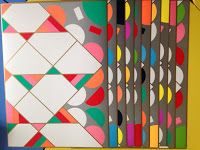 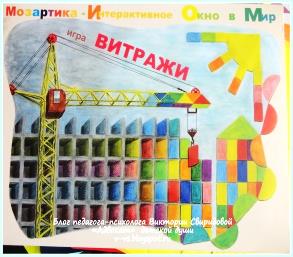 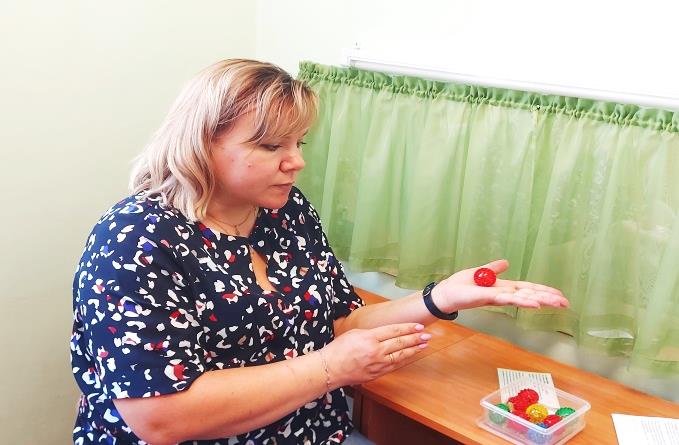 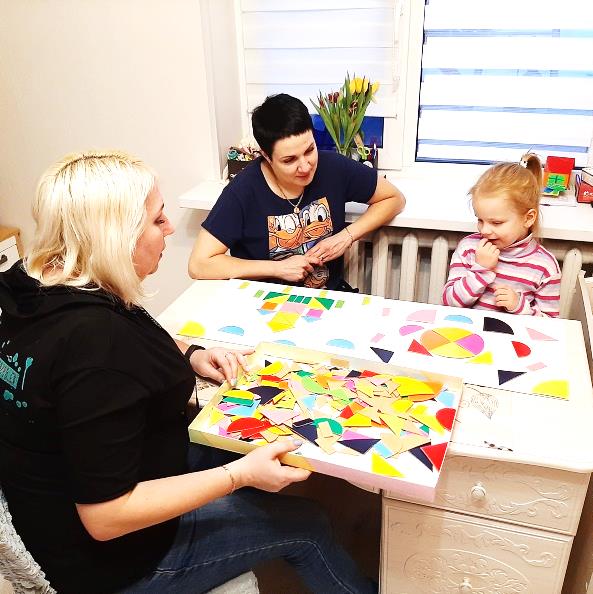 Онлайн-тренинги
Учитель - логопед
Педагог - психолог
Преимущества
Эффективностиь совместной деятельности с коучами детского сада в получении значимых рекомендаций;
Возможность  освоения  родителями основных игровых методов и приёмов в работе с детьми
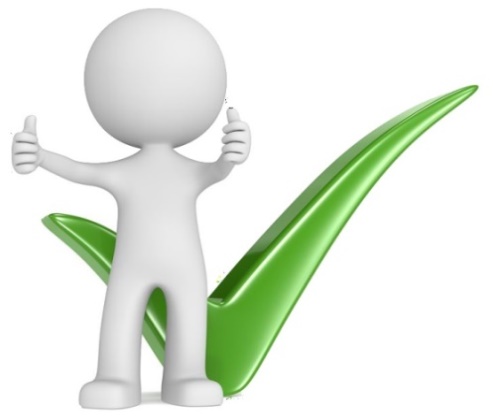 Значимые результаты
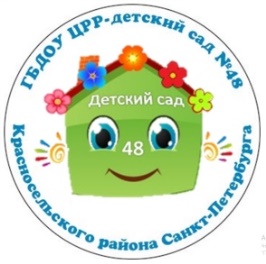 Для родителей
Для педагогов
Для ребенка
Разработка методических рекомендаций с теоретическим обоснованием по использованию 
педагогами  новых форматов онлайн-сопровождения 
родителей
Открытие своего ребёнка, как индивидуальность.Получение дистанционнойподдержки  от педагогов ДОУ в соответствии с запросами по освоению детьми образовательной 
программы ДОУ
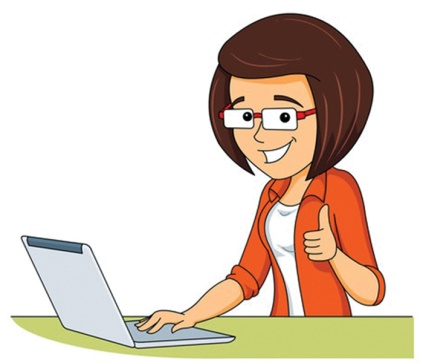 Получение  знаний детьми через участие в совместной деятельности  с родителями и получение положительного 
эмоционального отклика
 от общения
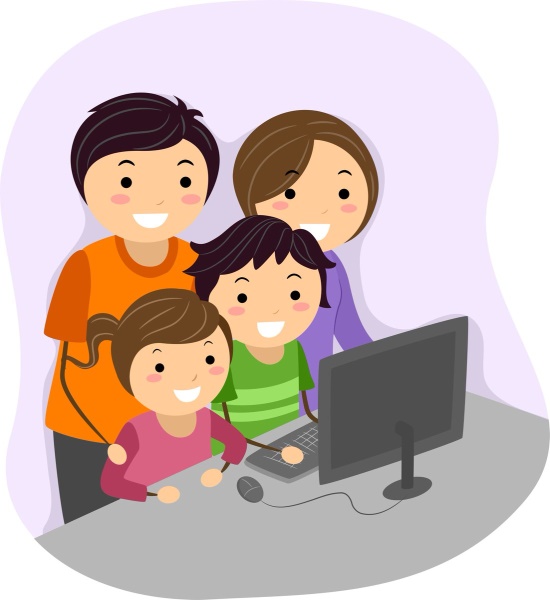 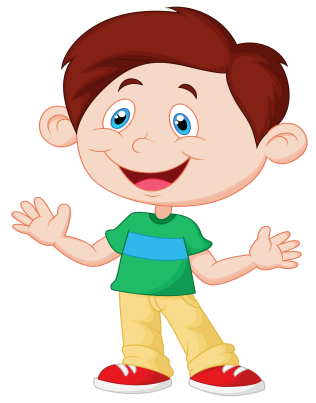 Инновационная команда
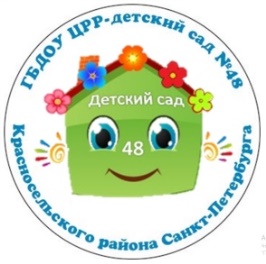 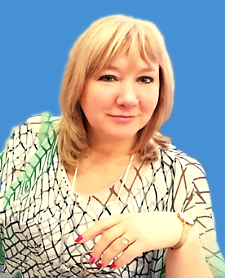 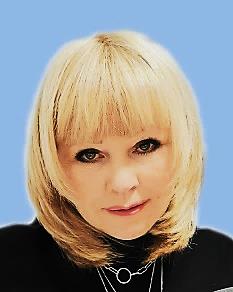 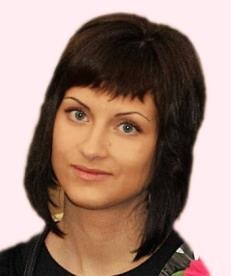 Заведующий
Фарзалиева
Светлана Владимировна
Методист
Дьячкова 
Ирина Викторовна
Старший воспитатель
Воронкова 
Галина Юрьевна
Руководители творческой группы
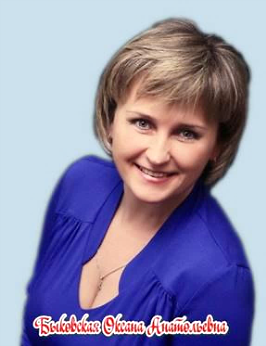 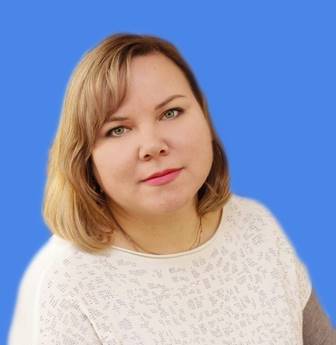 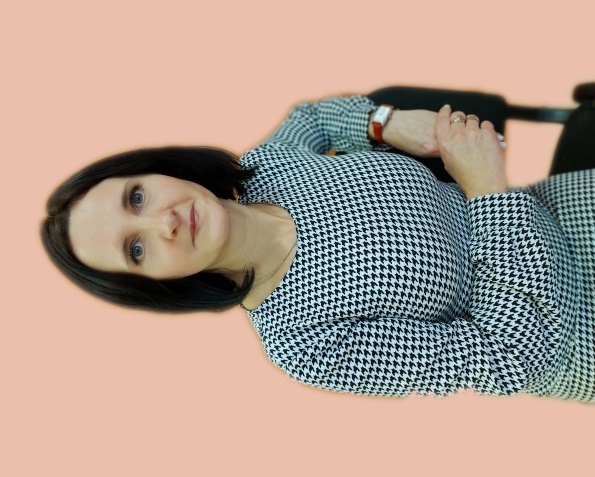 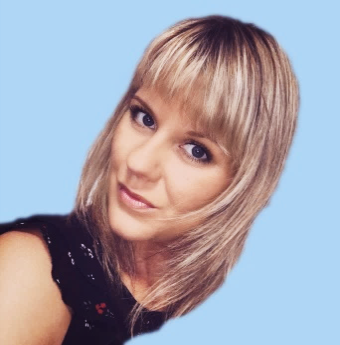 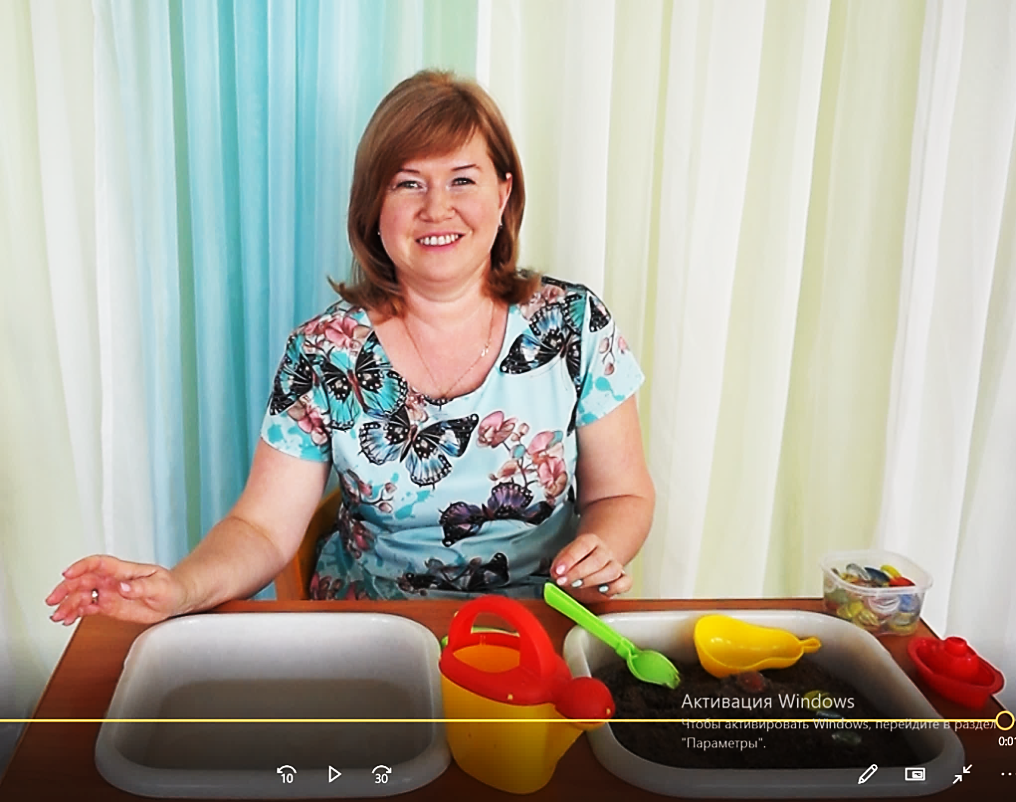 Воспитатель
Быковская Оксана 
Анатольевна
Учитель-логопед
Портнова Ольга
 Александровна
Воспитатель
НазароваОльга Викторовна
Воспитатель
ДырдаТатьяна Юрьевна
Воспитатель
Дмитриева Екатерина
 Александровна
Контакты для взаимодействия
Сайт ДОУ:     http://ds48-spb.ru/
Электронная почта: farzik_713@mail.ru
Телефон: 8(812) 741-73-73